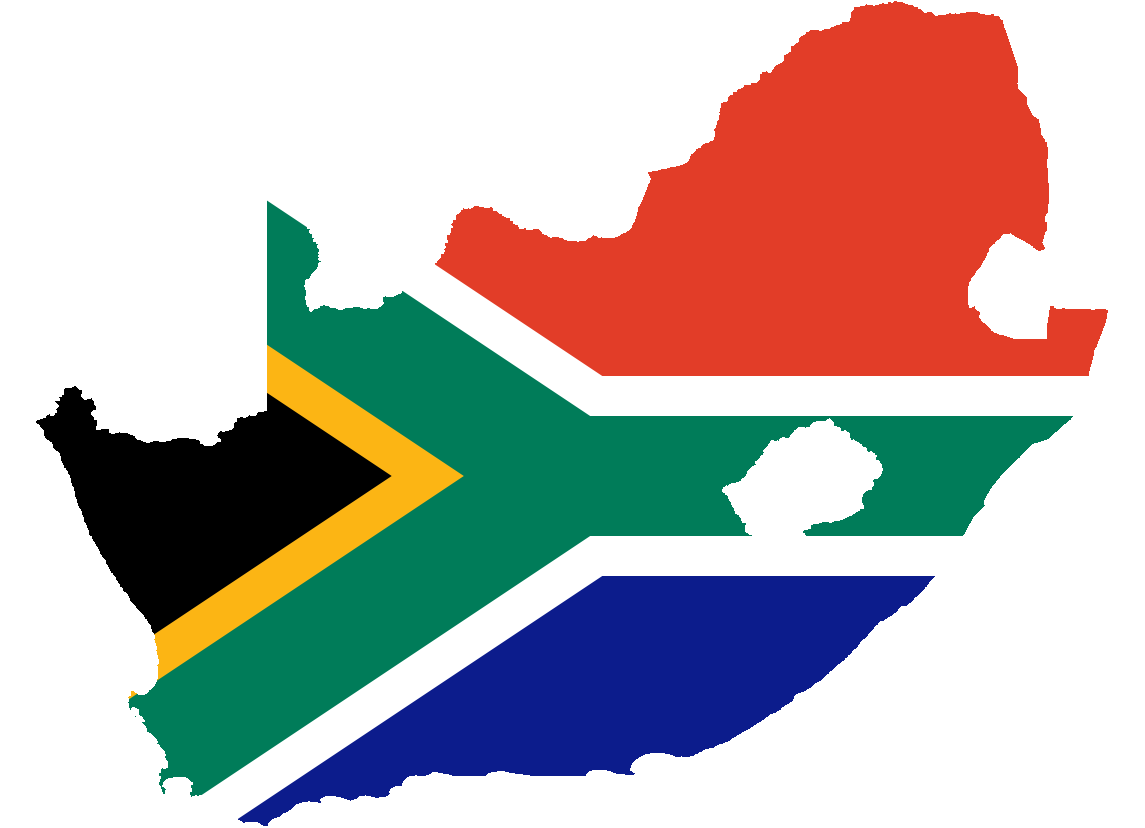 Experiences and challenges in producing disaggregated data in South Africa
Ms Malerato Mosiane

Lilongwe – 27 September 2017
Experiences
Experiences
Data disaggregation is currently done as far as possible
Age
Sex
Race / population group
Geography
Disability 
Migratory status
Earnings / income
Experiences
Data sources
Experiences
Age
Included in all household surveys and censuses
Collect age and date of birth (dd/mm/yyyy)
Disaggregation by age included in statistical releases and reports
5-year age groups used in publications
Specific age groupings used for some surveys – Child labour survey (SAYP)
Sex
Included in all household surveys and censuses
Disaggregation by sex included in statistical releases and reports
Experiences
Race / population group
South Africa’s Apartheid past would seem to be a strong argument in favour of dropping race as a measure to disaggregate
However as race was a measure used to actively disenfranchise sections of the population, there are equally important reasons to use it for readdressing past inequality
Racial classifications in the Union/Republic of South Africa, 1911-1996
Experiences
Race / population group
Included in all household surveys and censuses
Disaggregation by sex /race (population group) included in statistical releases and reports
Experiences
Geography
Integral part of Enumeration Areas from which data is collected

HH surveys - report at national, provincial and metro level
Disaggregation by geographic area included in statistical releases and reports

Censuses – low level reporting

Community survey – municipality level (local government level – important for planning)
Experiences
Disability status

Only included in Census, Community survey and General household survey
Disaggregation included in reports
Experiences
Migratory status
Only included in Census, Community survey and QLFS (once every 5 years)

Typical questions include:
the year foreign residents were born 
the year they moved to South Africa; 
the municipalities / province where foreigners moved;
the period during which migration took place; 
the year and month during which person moved; 
previous province / country of residence; and 
the reasons for the move.
Experiences
Migratory status

Asylum seeker and refugee statistics from administrative sources such as DHA, is highlighted monthly in tourism and migration statistical release, and the annual report on documented immigrants
Experiences
Earnings / income
Only included in Census, Community survey, IES, LCS, QLFS and QES

QLFS 
Earnings of employees and earnings for own account workers and employers after expenses

Employees - including tips and commission

Actual amounts or categories where actual amounts cannot be provided
Experiences
QLFS…
Because of their superiority when describing the distribution of earnings, and because of their much greater stability through time, Stats SA only uses medians and other quintiles in published data

In order to increase the precision of the earnings data, only annual averages are published
Challenges
Challenges
Age
Sometimes age is missing
Challenges
Age
Sometimes age is missing
Race  and sexRace: There are challenges in continuing to ask for racial classification
Black/African
Coloured
Indian / Asian
White
Other
From a respondent perspective:
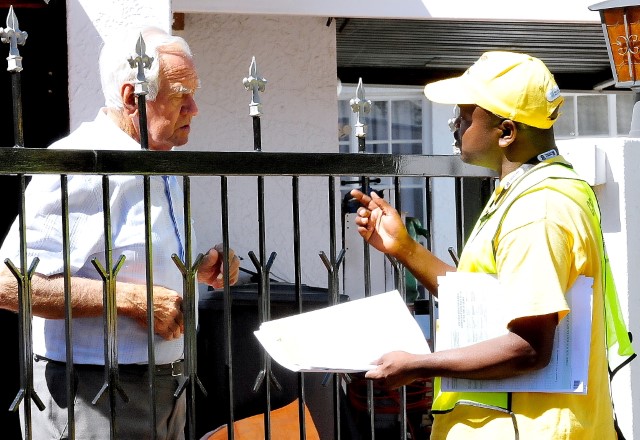 Non-South Africans may display sense of disconnectedness to the categories and do not respond

Some groups feel marginalised

Some view the groupings with suspicion-used to disadvantage certain groups (Fairness)

Feeling that classification works against building non-racial society-Out of kilter with constitution

They may seek a finer disaggregation as current groupings do not cater for them
From an interviewer perspective: Asking the self classification question
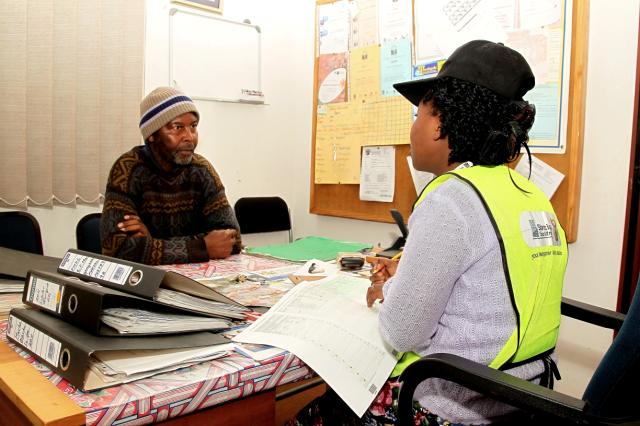 May do self classification on behalf of respondent

Culture (Questioning older persons about sex and race - population grouping (seen as obvious)

Fear of damaging rapport with respondent

Time-saving (as these are viewed as obvious)

Sensitive matter
Challenges
Geography
Lack of small area data for planning purposes
Requires a large sample size – costly
Need to find ways of getting low level data – maybe through modelling

Disability
Not included in all survey instruments
Need to adjust QLFS, IES and LCS, at least, to include disability
Challenges
Migratory status
Not regularly collected through HH surveys – but is this an issue?
Challenges
Earnings / income
QLFS  collects earnings on a quarterly basis but reported on annually
Thank you
Statistics and Racial Segregation
System of racial classification for the 1951 census
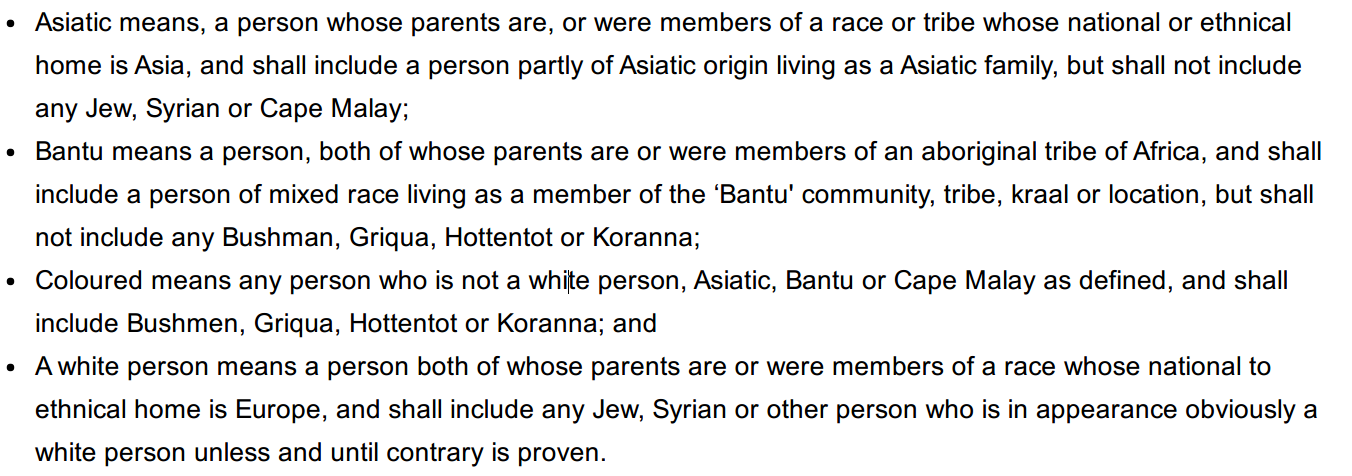 Source: The strange career of race classification in South Africa ­
Wilmot James